March 2016
1st Vice Chair Report – March 2016 - Macau
Date: 2016-03-13
Authors:
Slide 1
Jon Rosdahl, Qualcomm
March 2016
Abstract
Agenda Items for 1st Vice Chair - 
    M3.3	II	Other WG meeting plans
    M3.4	II	Meeting room locations
    M3.5	II	Next meeting reminder
    M3.6	II	Meeting registration
    M3.7	II	Recording attendance
    M3.8	II	File server
    M3.9	II	Breakfast, breaks, Social logistics

Friday:
F3.1.1  II	 Straw Poll of membership regarding this meeting location 
F3.1.2  DT	Future venues status and discussion
Slide 2
Jon Rosdahl, Qualcomm
March 2016
802.11 First Vice Chair Report
Monday– 802.11 Opening Plenary
Slide 3
Jon Rosdahl, Qualcomm
March 2016
M3.3	II	Other WG meeting plans
802 Working Group, TAG, and EC officer opening reports
802.1 		802.3 		802.11 	802.15 	802.16 
802.18 	802.19 	802.21 	802.22 	802.24 
Privacy Recommendation EC Study Group  
Executive Secretary 
Treasurer 
Patent policy (in IEEE-SA bylaws), patent policy (slide set), and antitrust guidelines
Slide 4
Jon Rosdahl, Qualcomm
March 2016
M3.4 II Meeting room locations
MOBILE DEVICE SCHEDULE
http://802world.org/attendee
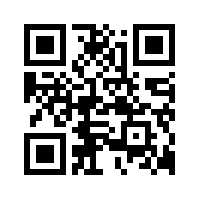 Slide 5
Jon Rosdahl, Qualcomm
March 2016
Online Calendar
This session’s meetings are also shown on the 802.11 calendar on the 802.11 home page (http://www.ieee802.org/11).
This is a Google calendar “802_11_calendar@ieee.org”
There are multiple ways of accessing this information, for example from a cell-phone, or as a remote calendar.

Note: the schedule on this calendar will be updated,  but any room changes will probably not be.  Room changes will be posted on rooms.
Slide 6
Jon Rosdahl, Qualcomm
March 2016
M3.5 II Next meeting reminder
802 Wireless Interim: May , 2016
	Location: Waikoloa, Hawaii

Hotel Details:Hotel Name:  
Meeting Registration Details
Slide 7
Jon Rosdahl, Qualcomm
March 2016
M3.5 II Next Meeting Reminder (Cont)
2016 March Plenary - March 13-18, 2016
	Sands Venetian Hotel, Macau PRC
				--Time to make Hotel Reservations
	  Meeting Registrations Deadline January 29, 2016
Hotel Reservation Deadline:
Slide 8
Jon Rosdahl, Qualcomm
March 2016
M3.6	II	Meeting registration
Updated 2016-01-18
Slide 9
Jon Rosdahl, Qualcomm
March 2016
M3.7 II Recording attendance
It is a requirement that attendees record their participation at an 802.11 session and declare their affiliation.  This record is usually made using the IMAT attendance system.
If you wish to participate without recording attendance,  send an email per session to the WG 2nd vice chair declaring your participation and affiliation.   You cannot gain or maintain 802.11 voting membership using this method.
You must record 75% attendance of required 802.11 slots in a session for that session to count towards gaining or maintaining 802.11 voting membership
You need a single IEEE-SA web account
The IEEE SA web account requires a working email address
do not remove your email address from the account
Use the email address associated with that web account when registering attendance
If you change email addresses, update the web account,  don’t create a new web account,  or your membership status may not be calculated properly
Record attendance using this URL:  IMAT.IEEE.ORG/
Slide 10
Jon Rosdahl, Qualcomm
March 2016
M3.8 Local File Document Server information
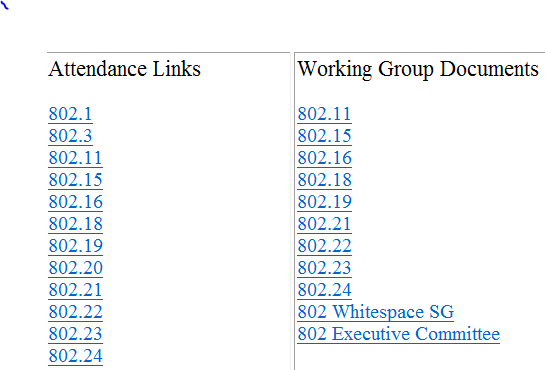 Local FTP server: ftp://griffin.events.ieee.org (anonymous)
External Document Server   https://mentor.ieee.org/802.11/documents
Jon Rosdahl, Qualcomm
Slide 11
March 2016
M3.9	II	Breakfast, breaks, Social logistics
Monday AM Level 1 Only
Tuesday - Thursday Level 1 and Level 3
10:00 AM Wireless
10:30 AM 802.1 and 802.3
3:00 PM 802.1 and 802.3
3:30 PM Wireless
Friday AM break 
802.11 closing plenary L3
EC Closing in Sicily 2403-2504 L1
Slide 12
Jon Rosdahl, Qualcomm
Breakfast and Lunch information
Breakfast (Monday - Friday) 7:00 - 9:00 AM
Level 3 Venetian Ballrooms C & F 
(Venetian Ballroom C only on Friday)

Lunch (Monday - Thursday)
Level 3 Venetian Ballrooms C & F
12:00 PM 802.1 and 802.3
12:30 Wireless

IEEE 802 Food and Beverage
For Registered Attendees Only 
Name badge must be visible
Alternate Food and Beverage Options
See Meeting Concierge
See Venetian Food Court
See IEEE 802 Pocket Guide (available at IEEE 802 Registration/Meeting Concierge Desk)
March 2016
M3.9	 II	 Social Event
Welcome to Macau!
Social will be at the Macau Tower.
Information on Macau (Macao) available near registration.
Bulletin board and table with handouts 
Chinese craft masters vendor market (cash only sales)
Entertainment 
Food – 
And Hopefully you will agree Fun
Slide 15
Jon Rosdahl, Qualcomm
Registration Package
Name Badge 
(required for all sessions including social)
Event Survey (Government of Macao) - requirement of government funding
If requested as part of registration:
Social Event Ticket (- sign for it)
Guest Badge for Social (if requested as part of registration)
Guest Social Ticket (if requested as part of registration - sign for it)
Social Event Tickets
Attendee and Guest tickets distributed at registration desk
Attendee and Guest Tickets are distributed to attendees who indicated participation as part of registration
All available tickets are now assigned
Ticket & name badge are Required to Get On the Bus
Limited seating at social; networking reception.  
Includes Chinese craft masters vendor market (cash only sales), entertainment & food.
Food service starts at 6:30pm (change from printed ticket)
Social Event Details
Social Event Drink Ticket
Distributed to participants at the Macao Tower 
(1 per attendee and 1 per guest) 
Good for soda, house beer, or wine.
Social Bus Schedule
1st Bus Departs at 6:00 PM from West Lobby
1st Bus Returns at 8:30 PM from Macao Tower
Travel Time approximately 20 minutes 
Look for IEEE 802 Signage in West Lobby and on Busses
Name Badge and Ticket Required for access to bus.
Wired Cafe and Attendee Work Lounge
Location: Sicily 2405 and 2505
Hours 7:00 AM to 10:00 PM Monday-Thursday
Wednesday closes at 6:00 PM
Friday open 7:00 AM to 1:00 PM
March 2016
802.11 Mid-Week Plenary
Agenda Items:
2.5 –  Announcements
5.1 – Room Change Reports
Slide 20
Jon Rosdahl, Qualcomm
March 2016
2.5 II Announcements
Reminder about Social Tonight
Slide 21
Jon Rosdahl, Qualcomm
March 2016
W5.1 Room Change Requests
Slide 22
Jon Rosdahl, Qualcomm
March 2016
802.11 WG Closing Plenary
Agenda Items:
3.1.1 – Straw Poll
3.1.2 -- Future venues status and discussion
Slide 23
Jon Rosdahl, Qualcomm
March 2016
F3.1.1 -Straw Poll of membership regarding this meeting location
Straw Poll:  
How many people would like to come back to this venue? 
Yes  -
No –
Slide 24
Jon Rosdahl, Qualcomm
March 2016
F3.1.2: Future Venue Insight
Future 802 Wireless Interims:
	May 2016 Hilton WaikoloaSept 2016  Warsaw Marriott, Poland

	Jan 2017   Hyatt Regency AtlantaMay 2017 Daejeon Convention CenterSept 2017 Hilton Waikoloa
Jan 2018 Hotel Irvine 
    May 2018 TBDSept 2018  Hilton Waikoloa
Slide 25
Jon Rosdahl, Qualcomm
March 2016
F3.1.2: Future Venue Insight
Future 802 Plenary Sessions:
March 2016 Venetian Macao - Macao
July 2016      Manchester Grand Hyatt – San Diego
Nov 2016      Grand Hyatt San Antonio

March 2017   Hyatt Regency/Fairmont – Vancouver
July 2017	  Estrel Hotel – Berlin
Nov 2017       Caribe Hotel and Convention Center – Orlando

March 2018   Hyatt Regency O’Hare – Rosemont, IL
July 2018   	 Manchester Grand Hyatt – San Diego
Nov 2018	Potential Targets: 
SuZhou, China - 
(New facility, pricing model being negotiated, Sponsor capability investigation)
Slide 26
Jon Rosdahl, Qualcomm
March 2016
References
https://mentor.ieee.org/802-ec/dcn/12/ec-12-0040-10-00EC-802-plenary-future-venue-contract-status.xlsx
Slide 27
Jon Rosdahl, Qualcomm